Interested in writing your Master’s thesis as part of an EU research project GIDPROvis?
EU-project GIDPROvis aims to develop two original breakthrough technologies - Gas Ion Distillation (GID) and Sequential Ion Processing (PRO) – that provide live visualization (vis) of volatile chemicals in ambient environments giving humans access to a molecular world

We are looking for a Master’s student who is enthusiastic to write the Master’s thesis as part of our EU project’s Work Package 3.

Work package 3 aims to determine human reactions to the flow of chemical information of surroundings and establish guidelines to present such information to humans (non-specialists and specialists) visually in layers of augmented reality

Relevance of the technologies that our project develops: 
increase of safety in society
Topic of the Master’s thesis: Human reactions to augmented molecular reality
Literature: Safety/emergency communication, Augmented reality, Human emotional-affective reactions to chemical information

Empirical work: In-depth interviews of users testing GIDPROvis dashboard
Requirements:
Interest in contributing to an ambitious science and technology research project
Ability to meet project deadlines. The thesis needs to be finalized by the end of 2022.
Excellent writing skills in English

We offer:
A possibility to be part of an international, multidisciplinary research project
A discipline leading exploration of the interface between humans and machines with emphasis on human reactions to knowledge of the invisible world of chemical composition of our environment.
Support in writing the Master’s thesis
Compensation: 1283,- euros / month (max 6 months)
Interested?
More information: www.gidprovis.eu

Please, contact: Sari Yli-Kauhaluoma, D.Sc.
(Master’s thesis advisor)

sari.yli-kauhaluoma@aalto.fi
IB Unit: Headquarters (HQ) Location Project
A 4,5 year research project on the interplay of physical and social aspects of location. It’s funded by Wallenberg foundation and Academy of Finland, involving:
Faculty, doctoral and master students
Foreign and Finnish companies
Business Finland and other public bodies
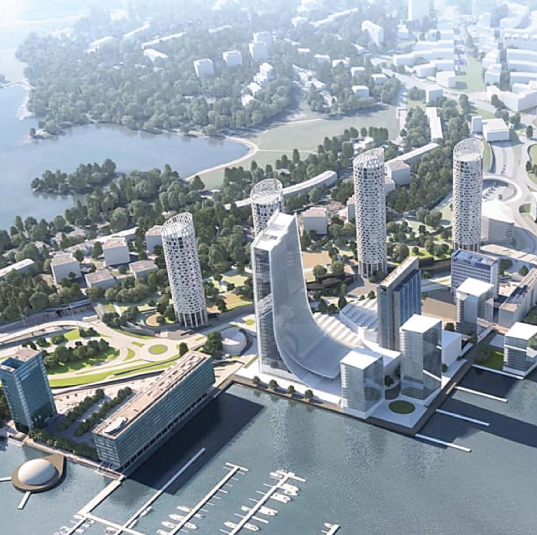 The project consists of four work packages, which all will lead to conceptualizing the meaning of location. The project outcomes include:
Identify all foreign firms’ HQ in Finland
Map HQ relocation events in Europe between 2000-2019
Understand the strengths of host locations to attract HQ
More information: https://www.aalto.fi/en/department-of-management-studies/location-research-project
https://yle.fi/uutiset/3-10157369
12.1.2022
6
HQ Location Project Team
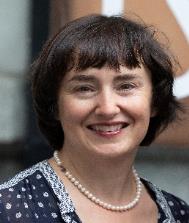 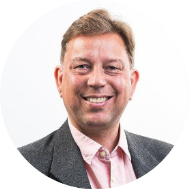 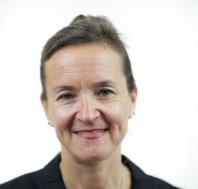 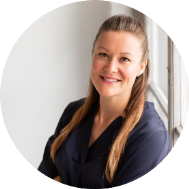 Perttu Kähäri,
Professor of Practice
Iiris Saittakari,
Assistant Professor
Rebecca Piekkari,
Professor, Head of IB Unit
Tiina Ritvala,
Associate Professor, 
Head of IB Specialization Area
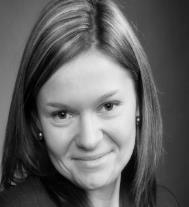 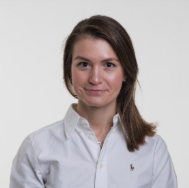 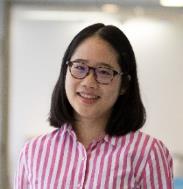 Linyu Liu,
Doctoral researcher
Daria Kautto,
Post-doc researcher
Olga Lavrusheva,
Post-doc researcher
12.1.2022
7
Linyu Liu
HQ Location project MSc thesis group
Headquarters in platform
business
How are HQ organized in a digital world?
Evolution of regional structures
The purpose is to create interaction and provide additional peer support to MSc thesis students.
The group meets once a month, where two students present and everyone gives feedback.
17 MSc thesis completed in 2020-21 and 8 MSc thesis in progress.
Multinational Enterprises’
Headquarters - Sustainability
Aspect
Where are HQ located in Europe?
“They suck at making friends!” – Or what went wrong with Amazon’s stakeholder communications regarding HQ2 in New York
Nordea HQ relocation: How is it represented in media?
HQ in Africa – locations for expansion
8
The following topics are our suggestions, but we are also open for other interesting thesis topics in this area.We also have Doctoral opportunities in our project.
9
Are you fascinated by HQ buildings and sustainable cities of the future?
Google UK HQ “Landscraper” London, 2022
Sustainability and digitalization challenge narrow roles attached to headquarters (HQ)
-> A workplace transfers to a culture space where sustainable architecture and design are centra l(Cameron, 2003; Fayard et al., 2021), )
Opportunity to study Google UK HQ as a part of a new research project at the IB Unit
largest wooden façade in the world, 330 meters long, 11 story-tall, topped with a roof garden and a 25-metre swimming pool
Hosts 7000 Google’s employees in London 
KONE won an order to equip the building 
Data: public documents, possible interviews together with the project team
Got interested? Please contact: tiina.ritvala@aalto.fi or rebecca.piekkari@aalto.fi
Cameron, K. S. 2003. Organizational transformation through architecture and design: A project with Frank Gehry. Journal of Management Inquiry, 12: 88–92.
Fyard, A-L, Weeks, J., & Khan, M. 2021. Designing the hybrid office. Harvard Business Review, March-April.
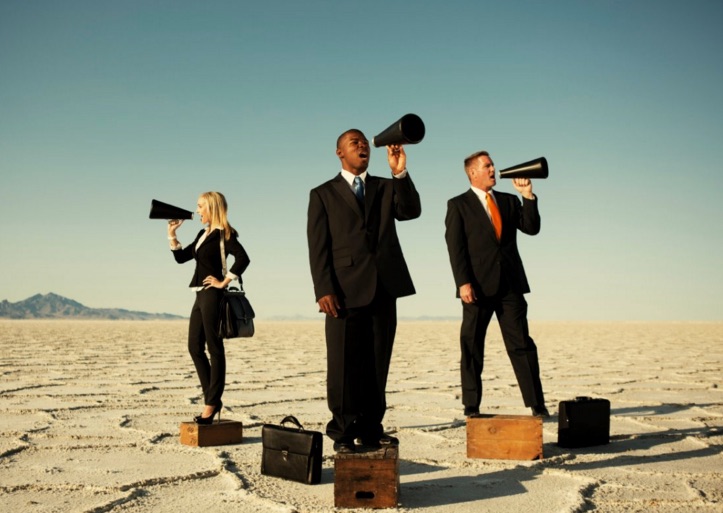 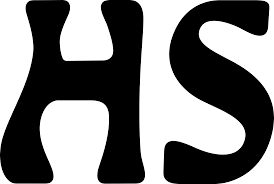 Textual analysis: Public opinions of FDI
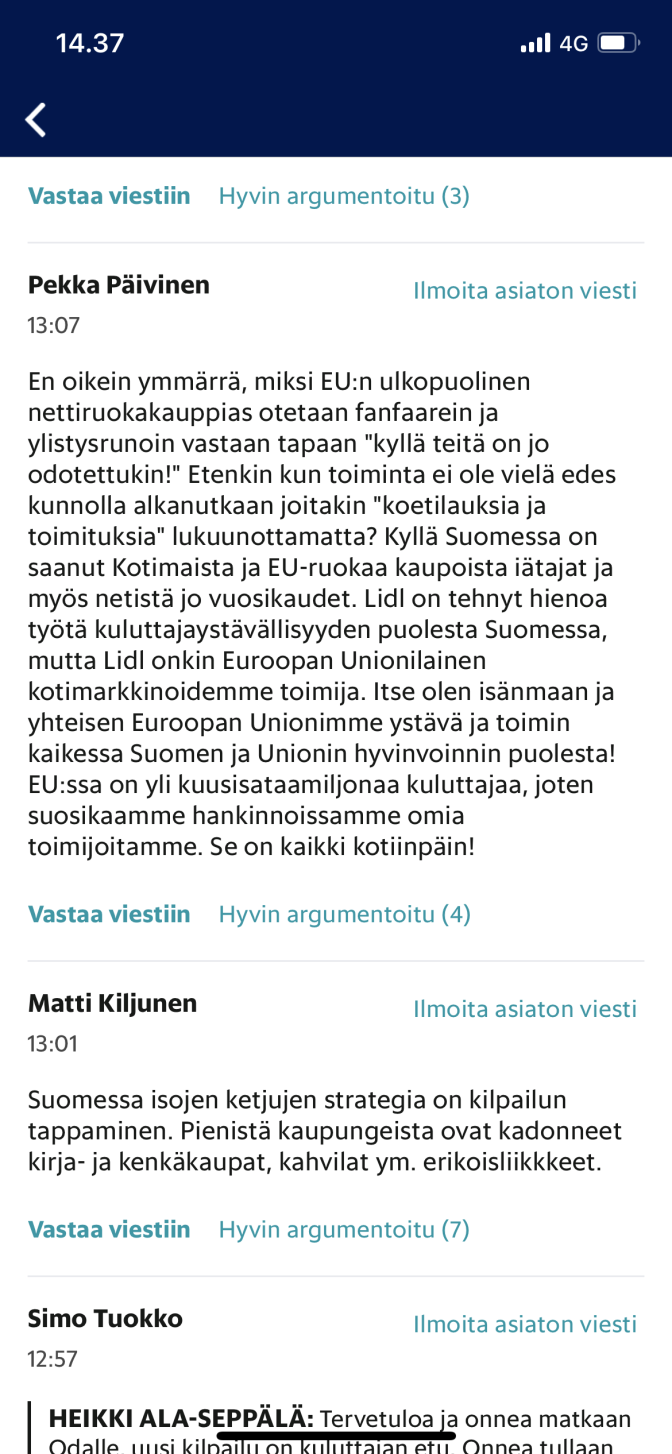 Foreign direct investment (FDI) often raises strong emotions and opinions, and even public opposition1. Anecdotal evidence shows that foreign firms’ acquisitions are seen more negatively than greenfield investments2. However, it is not known why this is the case.
In this thesis you get to analyze the readers’ comments related to media articles on FDI, e.g. in Helsingin Sanomat (good Finnish skills are thus needed).
Managerial implications of the study could include how foreign firms could take the public opinion into account in their communications and branding activities when entering Finland.
Interested to hear more? Contact iiris.saittakari@aalto.fi
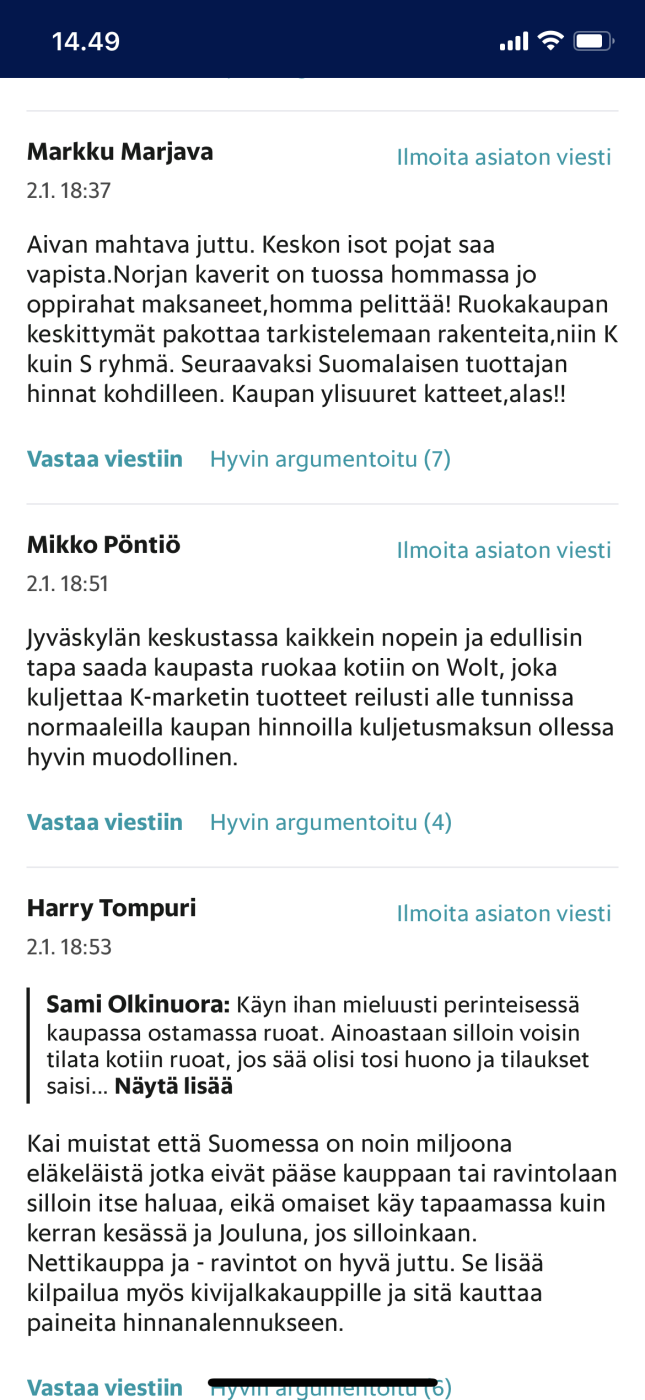 This Photo by Unknown Author is licensed under CC BY
Sources: 1 Chilton, A. S., Milner, H. V., & Tingley, D. (2020). Reciprocity and public opposition to foreign direct investment. British Journal of Political Science, 50(1), 129-153.
2 Greenfield FDI far more popular than foreign acquisitions finds Pew survey | fDi Intelligence – Your source for foreign direct investment information - fDiIntelligence.com
How do start-ups choose their location and how do countries attract them?
Potential topics to study:
Start-up entrepreneurs' location decisions 
micro-, firm-, and environment-level perspectives
decisive factors
decision-making process
Policy perspective in attracting foreign entrepreneurs
Attracting foreign entrepreneurs to Finland (or other countries)
Finnish start-up visa and other policy instruments
Got interested? Please contact: daria.kautto@aalto.fi
12
Please contact Perttu Kähäri if you are interested in hearing more: perttu.kahari@aalto.fi
13